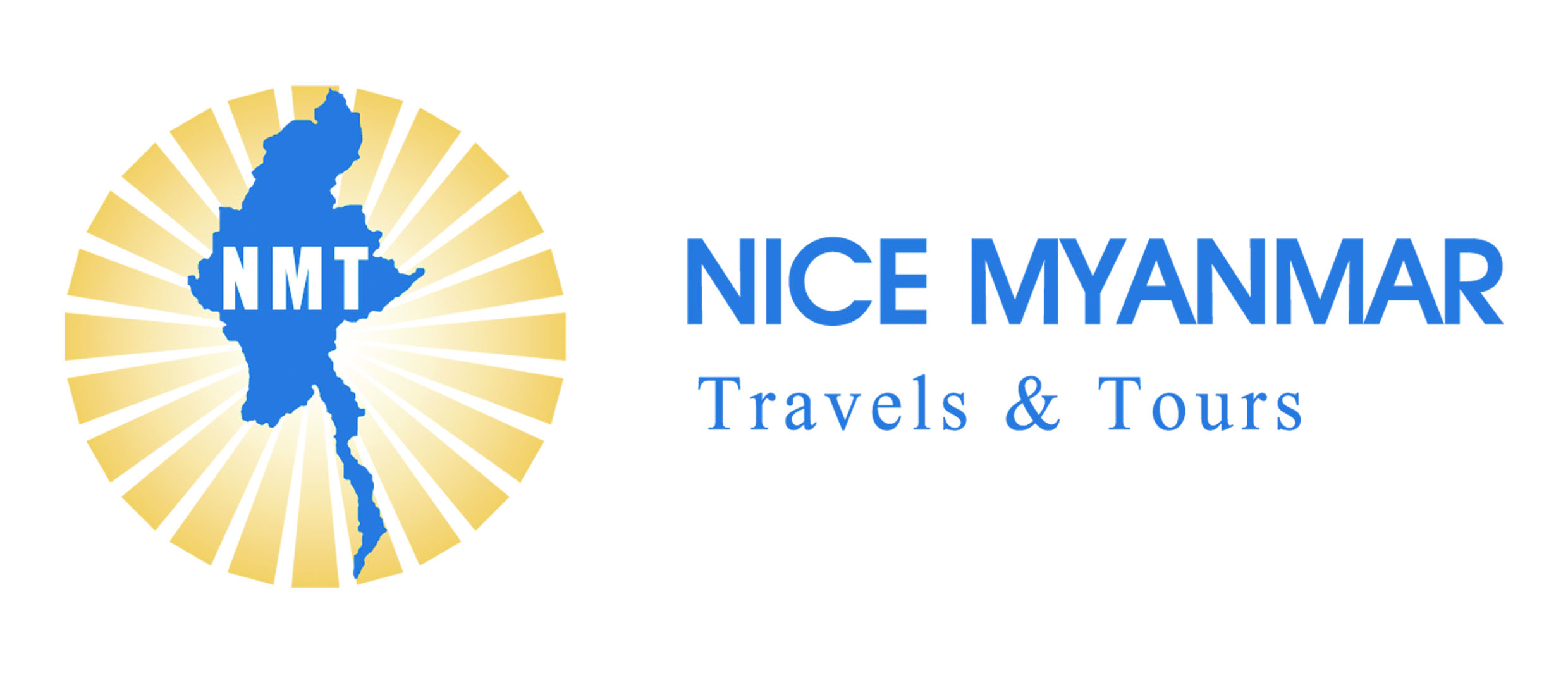 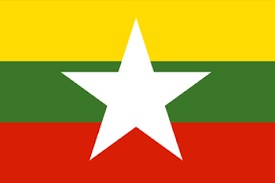 ナイスミャンマーグループ ミャンマー現地最新情報（COVID-19関連）ナイスミャンマートラベル＆ツアーズ、ゴールデンサポートサービス、日本支店㈱トライズム 情報提供　　　No ０３
●現状の入国状況6月27日付最新情報で、国際旅客の着陸禁止措置と入国制限措置を7月31日迄、延長する旨の発表がありました。ヤンゴンまでの唯一の直行便の全日空（NH）は７月３１日までの運休となっております。また日本人を含めた外国人はすべての種類のVISA発給が7月31日まで延長となりました。ＶＩＳＡの申請書類については今までの申請書類の他に必要な書類もございますので7月31日以降確認してお知らせいたします。
◆最新の入国情報現在、ミャンマーへ入国できるフライトはございませんが、日本に滞在中の日本政府関係者及びビジネス関係者が、政府事業、建設事業、経済活動等に係る職務をはたすことを目的とし、ミャンマーへの入国を希望する場合には、下記の規則がございます。
◆出国前に準備する書類（マルチプルVISAなど現在有効なＶＩＳＡをお持ちの方）a）新型コロナウィルス陰性証明書　この医療機関の証明書は、国立国際医療研究センター病院やトラベルクリニック等で発行が可能です。証明書は搭乗前72時間以内に発行される必要が　あります。以下の国立医療センター病院のホームページを参考として下さい。http://travelclinic.ncgm.go.jp/009/index.htmlb)１週間の自宅の自宅隔離を行ったことについての所属機関による推薦書（Office Recommendation Letter on One Week Quarantine）　今回の渡航前1週間の間に他の国への渡航していないこと及び自宅に滞在していたことを証明する書類※ミャンマー渡航前に、陰性証明書及び自宅隔離推薦書用意した上で在日本ミャンマー大使館に報告をすることを推奨しています。
◆ヤンゴン国際空港到着後の隔離措置　　a)指定された施設での1週間の隔離措置を実施して頂きます。隔離中にPCR検査のための検体を採取します。　　b)施設隔離中におこなわれたPCR検査の結果が陰性だった場合、職務復帰前に1週間の自宅隔離を行うことを義務づけられます。
◆尚、この通知のうち「1週間の自宅隔離を行ったことについての所属機関による推薦書」については、通常は会社から推薦書を発行していただけますようお願いいたします。　書式などはお問合わせください。
ミャンマー国内 新型コロナウィルス感染者情報
●新型コロナウィルス感染症（COVID-19）ミャンマー国内感染状況（6/29 08:00付）
ミャンマー保健・スポーツ省が発表した6月28日分、新型コロナウィルス感染者情報ですが、累計1767件の検体を検査した結果、新たに3名の新規感染者を確認。新たな感染者は、ヤンゴン地区フライン居住。3名ともに14日以内の海外渡航歴（インド）あり。
現在、ミャンマーにおける感染者は　合計２９９名、うち回復者は２１８名（うち退院者２０６名）、死亡者、６名
●各航空会社国際線運航再開状況（ヤンゴン発着 ※6/29時点）　　　～運航再開日については変更になる可能性がございます～◆全日空（NH）・・ 8月01日より運航再開予定◆マレーシア航空（MH）・・9月01日より運航予定　　　　　　　　　　　　　　　　　　◆バンコクエアウェイズ（PG）・・10月25日より運航予定　　　　　 ◆ベトナム航空（VN）・・8月01日より運航再開に変更◆タイ国際航空（TG）・・8月01日より運航予定　　　　　　　　　　　◆ジェットスター（JQ）・・8月01日より運行開始◆タイ・ノックエアー（DD）・・8月01日より運航予定　 　　　　　　  ◆エアーアジア（AK）・・8月01日より運行開始◆シンガポール航空（SQ）・・8月01日より運航予定　　　　　　　　◆中華航空（CI）・・ 8月01日より運航再開に変更◆大韓航空（KE）・・ヤンゴン・・8月01日より運行開始予定　　　 ◆キャセイ・ドラゴン航空（CX）・・8月01日より運航予定◆ミャンマーナショナル航空（UB）・・8月01日より運行開始予定
●現状のヤンゴン国際空港の対応
◆国際線に関しては、発着陸が6月15日23時59分まで禁止されているため、現在国際線ターミナルは閉鎖中
◆現在、国内線に関しては以下の対応が義務付けられておりますので、ご注意ください
①マスク着用の義務
②空港ターミナル立ち入りの際、体温検査有り、37.5度以上の場合はターミナル立ち入りが不可となります
③航空券、パスポート所持者のみ、空港ターミナル立ち入り可
④空港内では、社会的距離（ソーシャルディスタンス）1m確保の義務付け
⑤空港内数か所に消毒剤を設置。搭乗前に手洗い、消毒の促進
●現地ホテル最新情報◆Summit Parkview Hotel　　　　　　　　　　　　　　  現在、休館中。現在の最新情報では、08月中に再オープン予定　　　　　　　　　 　◆Park Royal Hotel 　　　　　　　　　　　　　　　  営業中。ご宿泊希望者は48時間以内に発行された陰性証明書が必要。事前予約必須、37.8度以上のお客様は宿泊不可となります。　　　　　　　　　　　　 ◆Lotte Hotel Yangon  現在、営業中。宿泊のお客様は24時間以内に発行された健康証明書が必要。事前予約必須、37.8度以上のお客様は宿泊不可となります。　　　　　　　　　　　　　◆Sedona Hotel　現在営業中。宿泊の際は24時間以内に発行された陰性証明書が必要となります。事前予約必須、チェックインの際、検温が必要です。◆Sule Shangri-La Hotel   現在、長期滞在契約のお客様のみ宿泊を受け付け。通常宿泊は7/15日より受付予定。◆Panorama Hotel  現在、休館中。7月頃より再オープン予定
●ヤンゴン市内の公共交通機関（バス、タクシー）
◆公共タクシー
通常通りヤンゴン市内は営業しております。運転手はマスク着用が義務付けられております。
◆公共バス（YBS）
YBSは市民の生活の足ですので、通常通り運行。但しソーシャルディスタンスの確保のため車両の一部座席が使用不可のマークが記載され、座ることが出来なくなっております。マスク着用の義務付けも徹底されております。
●レストラン、スーパー・マーケット営業情報　各種、まとめての食事デリバリー、ドラッグストアーのお薬、マスクの調達、買い物等のご要望があればナイスミャンマーグループにて「まとめてお買いもの代行サービス」も弊社のドライバーサービスで承ります。ご要望、価格のご相談は、下記ナイスミャンマー各担当にお気軽にお問合せ下さい！！是非、少しでも皆様のお役に立てればと思っております！！
◎レストラン営業情報
◆北海道（日本食）：現在、11:00～14:00、17:00～21:00迄　テイクアウトのみ営業をおこなっております。
◆蓮（日本食）：現在、09:00～22:00迄⇒営業を再開しました。
◆ふるさと（日本食）：11:00～14:00、17:00～21:00迄⇒6/15より営業再開
◆Fuji Japanese Restaurant（日本食）：現在通常営業
◆藤の坊（日本食）：09:00～12:00迄、ランチボックスオンリー、テイクアウトのみの営業を行っております。
◆寿司亭（日本食）：現在休業中　　　　　　　　　　　　　　　　　　　　　　　　　◆味心（日本食）：現在営業中、11:00～20:30迄
◆MANPUKU（日本食）：現在営業中、15:00～23:00迄　　　　　　　　　　　　◆HANABI（日本食）：現在営業中、11:00～20:00迄
◆家津（日本食）：現在営業中、11:00～14:00、17:00～22:00迄　　　　　　◆匠屋（日本食）：営業中、11:00～20:30迄
◆横綱ヤンゴン（日本食）：現在営業中、17:00～22:00迄　　　　　　　　　　◆BIKKURI SUSHI & SASHIMI（日本食）：現在営業中、11:00～22:00迄
◆ひまりお好み焼き（日本食）：現在営業中、11:30～22:30迄　　　　　　　 ◆みちのく（日本食）：営業中、11:00～14:00、17:00～22:00迄
◆城Japanese & Asian Restaurant（日本食）：営業中、11:00～14:00、17:00～22:00迄
◆Thiripyitsaya Sky Bisto（エスニック料理）：現在営業中、11:00～22:00迄
◆Shan Yoe Yar 本店（ミャンマー・シャン料理）：現在営業中、08:00～21:00迄　
◆Taing Yin Thar(ミャンマー料理）：現在営業中10:00～21:00迄　
◆L’OPERA（イタリア料理）：現在営業中、11:00～14:00、18:00～22:00迄　
◆Sorabol Korean Restaurant（韓国料理）：現在営業中、10:00～20:00迄
◆Golden Crab House（シーフード料理）：現在、09:30～21:30迄、テイクアウトのみの営業を行っております。
◆Beauty in The Pot（ホットポッド鍋料理）：現在営業中、11:00～20:30迄
◆Golden Dack（中華料理）：現在、09:00～12:00迄、テイクアウトのみの営業を行っております。
◆House of Memories（ミャンマー料理）：10:00～20:00迄、テイクアウトのみの営業を行っております。
◆Ｐａdonmar（ミャンマー料理）：営業中、15:00～20:00迄
◆Ｍonsoon Cafe（エスニック料理）：営業中、11:00～20:00迄
★現状のレストランの対応
①ソーシャルディスタンスの徹底、②従業員のマスク着用、③入店時は体温チェックしたうえで、氏名、電話番号、入店日時、体温等の記録の保存の徹底、④4名座席に1名利用、2名座席に1名利用などソーシャルディスタンスの徹底、⑤消毒剤、石鹸、テーブル用消毒剤の完備
◎スーパー・マーケット営業情報
◆Makro Myanmar Store（タイ系の大型マーケット）：営業中、07:00～21:00迄
◆Marketplace by City Mart：営業中、09:00～21:00迄
◆Ocean Supercentar Myanmar：営業中、09:00～21:00迄
◆Promart supermarket：営業中、08:30～19:30迄
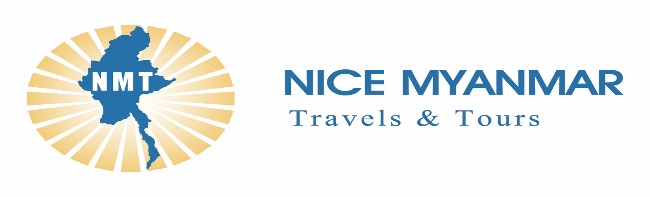 お問い合わせ・ご質問は
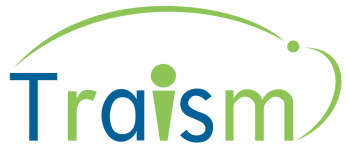 ●ミャンマー（ナイスミャンマートラベル＆ツアー）※日本語にてご相談が可能です
・ニートウェ電話：09-5021985 / nihtweceo@nicemyanmartravel.com
・ザン電話：09-784931380 / thethtoozan@nicemyanmartravel.com
・ピョー電話：09-792999418 / phyoethandar@nicemyanmartravel.com
・ティリ電話：09-421176191 / thiri@nicemyanmartravel.com
・ネィチ電話：09-251014685 / naychioo@nicemyanmartravel.com
・ナンヤミン電話：09789813186 / nanyamin@nicemyanmartravel.com
●日本（株式会社トライズム）　東京都中央区入船2-9-10　五條ビル4階
　　電話03-5117-2361（平日　09:30～17:00　休日：土・日・祝日）
・佐藤携帯：090-8195-1347 / sato@traism.com
・床波携帯：090-3873-1453 / tokonami@traism.com
～皆様が安心してミャンマーにご入国できるように最新の情報を随時、ご提供させて頂きます～